О стипендиях Президента РФ для студентов организаций, осуществляющих образовательную деятельность, обучающихся по образовательным программам высшего образования по очной форме (общий конкурс)
Принять участие в конкурсе могут обучающиеся (на момент подачи документов):
Бакалавриата
2,3 курс
Специалитета
2-4 курс
Магистратуры
1 курс
Очная, заочная, очно-заочная форма обучения

бюджетная и контрактная форма финансирования
Требования для получения стипендии
1) Успехи в обучении, подтвержденные справкой об успеваемости за весь период обучения на данном уровне подготовки, т.е.
отсутствие академической задолженности за весь период обучения
за последние 2 семестра должны отсутствовать оценки "удовлетворительно"
Магистранты 1 курса предоставляют сведения об успеваемости первой зимней сессии и оценки диплома бакалавриата

2) Достижение студентом в течение 2 лет, предшествующих назначению стипендии, следующих результатов:
авторство открытий, 2 и более РИД:
патенты на изобретение
охранные документы (открытия, патенты, свидетельства)
заявки на российские и зарубежные охранные документы (патенты, свидетельства)
научные статьи, опубликованные в центральных изданиях Российской Федерации и за рубежом
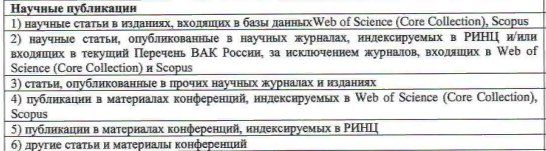 победа в конкурсах, олимпиадах, фестивалях, соревнованиях/состязаниях и других научных, научно-технических и творческих конкурсных мероприятиях (международного, всероссийского, регионального, внутривузовского уровня) по профилю подготовки
Сроки подачи документов:Февраль-март текущего года на стипендию в следующем году
Размер стипендии – 2200 руб./ мес.
Срок назначения – учебный год (с 1 сентября)
Обучающиеся, подающие документы на стипендию Президента РФ МОГУТ ПОДАВАТЬ документы на стипендию Правительства РФ